جامعة محمد خيضر- بسكرة-
كلية العلوم الاقتصادية و التجارية و علوم التسيير
الواجب المنزلي رقم
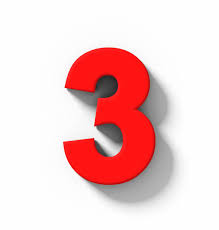 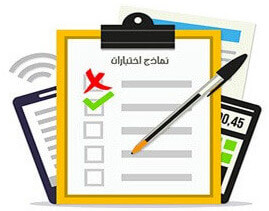 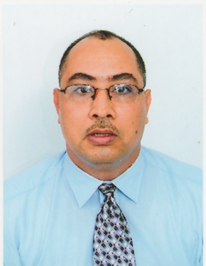 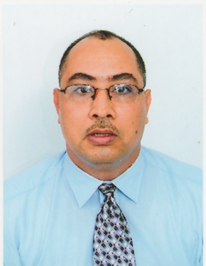 الاقتصاد الجزئي
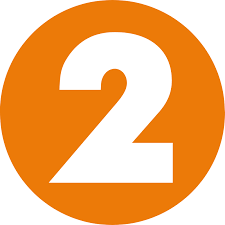 أ.د/ خليفي عيسى
الواجب المنزلي رقم         :
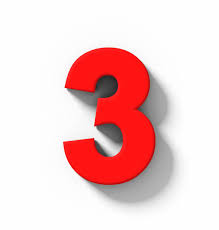 إذا كانت تغيرات التكلفة و الإنتاج لهذه المؤسسة معطاة حسب بيانات الجدول التالي:
الواجب المنزلي رقم          :
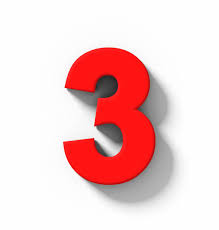 المطلوب:
1) عن أي فترة زمنية نتحدث. و لماذا.
2) اكمل الجدول.
3) ارسم المدخل الكلي للتكاليف و كذا المدخل الحدي.